Basic Structures: Sets, Functions, Sequences
Chapter 2
1
Chapter Summary
Sets (This Slide)
		The Language of Sets - Sec 2.1 – Lecture 8
		Set Operations and Set Identities - Sec 2.2 – Lecture 9

Functions and sequences
		Functions - Sec 2.3 – Lectures 10, 11
		Sequences and Summations - Sec 2.4 – Lecture 12
2
Sets
Section 2.1
3
Section Summary
Definition of sets
Describing Sets
Roster Method
Set-Builder Notation
Some Important Sets in Mathematics
Empty Set and Universal Set
Subsets and Set Equality
Cardinality of Sets
Tuples
Cartesian Product
4
Sets
A set is an unordered collection of objects.
 the students in this class
 the chairs in this room
The objects in a set are called the elements, or members of the set. A set is said to contain its elements.
The notation  a ∈ A  denotes that a is an element of the set A.
If a is not a member of A, write a ∉ A
5
Describing a Set: Roster Method
S = {a,b,c,d}
Order not important 
         S = {a,b,c,d} = {b,c,a,d}
Each distinct object is either a member or not; listing more than once does not change the set.
      S = {a,b,c,d} = {a,b,c,b,c,d}
Elipses (…) may be used to describe a set without listing all of the members when the pattern is clear.
          S = {a,b,c,d, ……,z }
6
Roster Method
Set of all vowels in the English alphabet:
              V = {a,e,i,o,u}
Set of all  odd positive integers less than 10:
             O = {1,3,5,7,9}
Set of all positive integers less than 100:
              S = {1,2,3,……..,99}
Set of all integers less than 0:
               S = {…., -3,-2,-1}
7
Some Important Sets
N = natural numbers = {0,1,2,3….}
Z = integers = {…,-3,-2,-1,0,1,2,3,…}
Z⁺ = positive integers = {1,2,3,…..}
R = set of real numbers
R+ = set of positive real numbers
C =  set of complex numbers.
Q = set of rational numbers
8
Set-Builder Notation
Specify the property or properties that all members must satisfy:
     S = {x | x is a positive integer less than 100}
     O = {x | x is an odd positive integer less than 10}
     O = {x ∈ Z⁺ | x is odd and x < 10}
A predicate may be used: 
                 S = {x | P(x)}
Example: S = {x | Prime(x)}
Positive rational numbers:
        Q+ = {x ∈ R | x = p/q, for some positive integers p,q}
9
Interval Notation
[a,b] = {x | a ≤ x ≤ b}
   [a,b) = {x | a ≤ x < b}  
   (a,b] = {x | a < x ≤ b}
   (a,b) = {x | a < x < b}

  closed interval  [a,b]
  open interval     (a,b)
10
Universal Set and Empty Set
The universal set U is the set containing everything currently under consideration. 
Sometimes implicit
Sometimes explicitly stated.
Contents depend on the context.
The empty set is the set with no
      elements. Symbolized ∅, but
       {} also used.
Venn Diagram
U
V
a e i
    o u
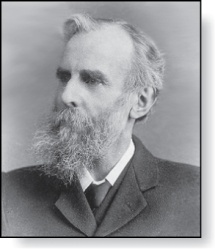 John Venn (1834-1923)
Cambridge, UK
11
Some things to remember
Sets can be elements of sets.
         {{1,2,3},a, {b,c}}
          {N,Z,Q,R}
The empty set is different from a set containing the empty set.
       ∅  ≠ { ∅ }
12
Set Equality
Definition: Two sets are equal if and only if they have the same elements. 
Therefore if A and B are sets, then A and B are equal if and only if                                         . 
We write A = B if A and B are equal sets.
                {1,3,5}   = {3, 5, 1}
                  {1,5,5,5,3,3,1} = {1,3,5}
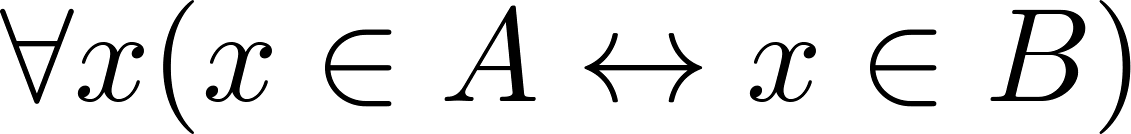 13
Subsets
Definition:  The set A is a subset of B, if and only if every element of A is also an element of B.  
The notation A ⊆ B  is used to indicate that A is a subset of the set B. 
A ⊆ B   holds if and only if                                            is true. 
Because a ∈ ∅  is  always false, ∅ ⊆ S ,for every  set S.     
Because a ∈ S → a ∈ S, S ⊆ S, for every  set S.
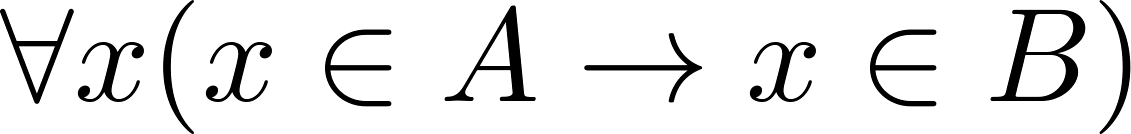 14
Showing a Set is or is not a Subset of Another Set
Showing  that A is a Subset of B: To show that A ⊆ B, show that if x belongs to A, then x also belongs to B.
Showing that A is not a Subset of B: To show that A is not a subset of B, A ⊈ B,  find an element x ∈ A with x ∉ B.  (Such an x is a counterexample to the claim that x ∈ A implies x ∈ B.)
    Examples: 
The set of all computer science majors at your school is a subset of all students at your school.
The set of integers with squares less than 100 is not a subset of the set of nonnegative integers.
15
Another look at Equality of Sets
Recall that two sets A and B are equal, denoted by         A = B, iff

Using logical equivalences we have that A = B iff


 This is equivalent to
                     A ⊆ B        and      B ⊆ A
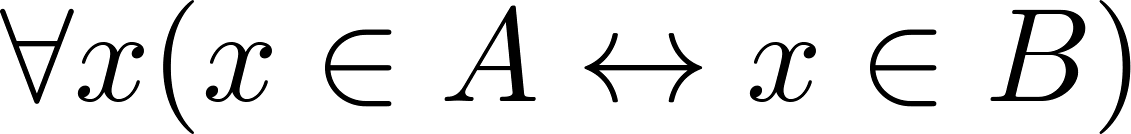 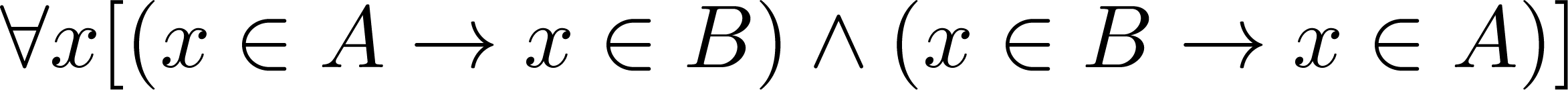 16
Proper Subsets
Definition: If A ⊆ B, but A  ≠B, then we say A is a proper subset of B, denoted by A ⊂ B. If A ⊂ B, then


    is true. 

    Venn Diagram
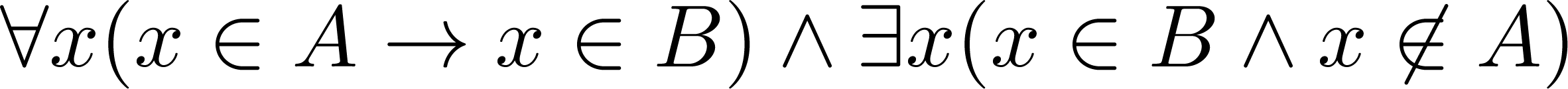 U
B
A
17
Set Cardinality
Definition: If there are exactly n distinct elements in S where n is a nonnegative integer, we say that S is finite. Otherwise it is infinite. 
   Definition: The  cardinality of  a finite set A, denoted by |A|,  is the number of (distinct) elements of A. 
   Examples:
|ø| = 0
Let S be the letters of the English alphabet. Then |S| = 26
|{1,2,3}| = 3
|{ø}| = 1
The set of integers is infinite.
18
Power Sets
Definition: The set of all subsets of a set A, denoted P(A), is called the power set of A.
   Example: If A = {a,b} then 
              P(A) = {ø, {a},{b},{a,b}}

If a set has n elements, then the cardinality of the power set is 2ⁿ. (In Chapters 5 and 6, we will discuss different ways to show this.)
19
Tuples
The ordered n-tuple   (a1,a2,…..,an)  is the ordered collection that has  a1 as its first element and  a2  as its second element and so on until an  as its last element.
Two ordered n-tuples are equal if and only if their corresponding elements are equal.
2-tuples are called ordered pairs.
The ordered pairs (a,b) and (c,d) are equal if and only if a = c and b = d.
20
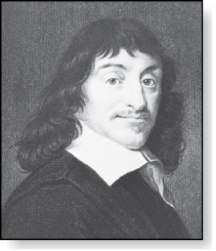 René Descartes (1596-1650)
Cartesian Product
Definition:  The Cartesian Product of two sets A and B, denoted by   A × B is the set of ordered pairs (a,b) where    a ∈ A  and b ∈ B .

   Example:
   A = {a,b}   B = {1,2,3}
   A × B = {(a,1),(a,2),(a,3), (b,1),(b,2),(b,3)}

Definition: A subset R of the Cartesian product A × B is called a relation from the set A to the set B. (Relations will be covered in depth in Chapter 9. )
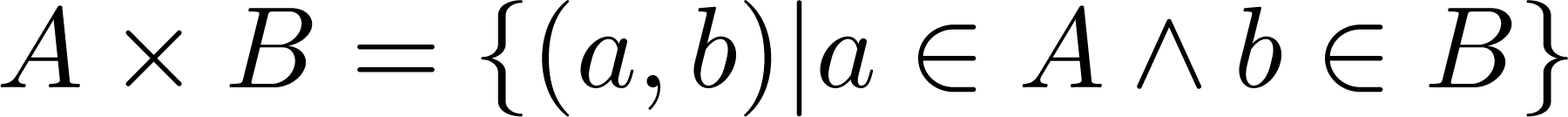 21
Cartesian Product
Definition: The cartesian products of the sets A1,A2,……,An, denoted by A1 × A2 × …… × An , is the set of ordered           n-tuples (a1,a2,……,an)  where   ai   belongs to Ai                   for i = 1, … n. 



  Example: What is A × B × C where A = {0,1}, B = {1,2} and    C = {0,1,2}
  Solution: A × B × C = {(0,1,0), (0,1,1), (0,1,2),(0,2,0), (0,2,1), (0,2,2),(1,1,0), (1,1,1), (1,1,2), (1,2,0), (1,2,1), (1,1,2)}
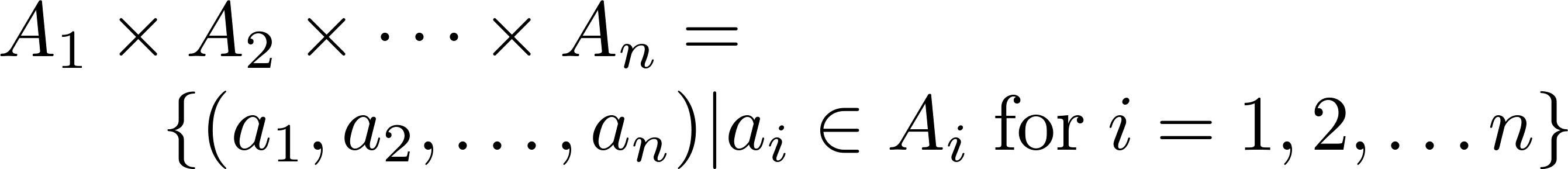 22
Truth Sets of Quantifiers
Given a predicate P and a domain D, we define the truth set of P to be the set of elements in D for which P(x) is true. The truth set of P(x) is denoted by 


Example: The truth set of P(x) where the domain is the integers and P(x) is “|x| = 1” is the set {-1,1}
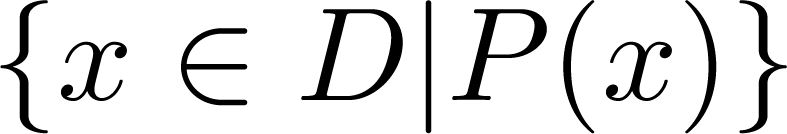 23
Set Operations
Section 2.2
24
Section Summary
Set Operations
Union
Intersection
Complementation
Difference
More on Set Cardinality
Set Identities
Proving Identities
Membership Tables
25
Boolean Algebra
Propositional calculus and set theory are both instances of an algebraic system called a Boolean Algebra. This is discussed in Chapter 12.
The operators in set theory are analogous to the corresponding operator in propositional calculus.
As always there must be a universal set U. All sets are assumed to be subsets of U.
26
Union
Definition: Let A and B be sets. The union of the sets A and B, denoted by A ∪ B,  is the set:


Example: What is   {1,2,3}  ∪ {3, 4, 5}?

               Solution: {1,2,3,4,5}
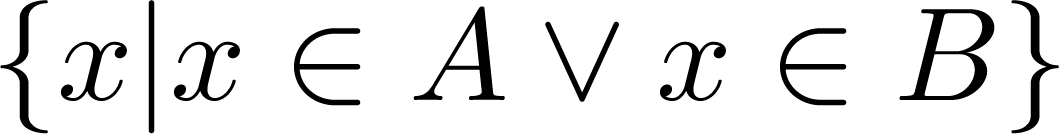 Venn Diagram for A ∪ B
U
A
B
27
Intersection
Definition:  The intersection of sets A and B, denoted by   A ∩ B,  is

Note if the intersection is empty, then A and B are said to be disjoint.
Example: What is?  {1,2,3} ∩ {3,4,5} ? 
             Solution:   {3}
Example:What is?  
                {1,2,3} ∩ {4,5,6} ?    
      Solution: ∅
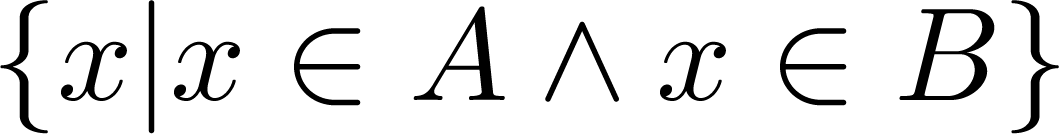 Venn Diagram  for A ∩B
U
A
B
28
Complement
Definition: If A is a set, then the complement of the A (with respect to U), denoted by Ā is the set  U - A
                       Ā = {x ∈ U | x ∉ A}
  (The complement of A is sometimes denoted by Ac .)
  Example: If U is the positive integers less than 100, what is the complement of {x | x > 70} 
            Solution: {x | x ≤ 70}
U
Venn Diagram for Complement
A
Ā
29
Difference
Definition: Let  A and B be sets. The difference of A and B, denoted by A – B, is the set containing the elements of A that are not in B. The difference of A and B is also called the complement of B with respect to A.
               A – B = {x | x ∈ A  x ∉ B}  =   A ∩B
Venn Diagram  for A − B
U
A
B
30
The Cardinality of the Union of Two Sets
Inclusion-Exclusion
 |A ∪ B| = |A| + | B| - |A ∩ B|






Example: Let A be the math majors in your class and B be the CS majors. To count the number of students who are either math majors or CS majors, add the number of math majors and the number of CS majors, and subtract the number of joint CS/math majors.
We will return to this principle in Chapter 6 and Chapter 8 where we will derive a formula for the cardinality of the union of n sets, where n is a positive integer.
Venn Diagram  for A, B, A ∩ B, A ∪ B
U
A
B
31
Review Questions
Example: U = {0,1,2,3,4,5,6,7,8,9,10}  A = {1,2,3,4,5},    B ={4,5,6,7,8}
A ∪ B             
 Solution: {1,2,3,4,5,6,7,8}     
A ∩ B            
 Solution: {4,5} 
Ā                  
  Solution: {0,6,7,8,9,10}
                        
 Solution: {0,1,2,3,9,10}
A – B            
  Solution: {1,2,3} 
B – A               
Solution: {6,7,8}
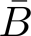 32
Symmetric Difference
Definition: The symmetric difference of A and B, denoted by                   is the set

 Example:
U = {0,1,2,3,4,5,6,7,8,9,10}  
A = {1,2,3,4,5}   B ={4,5,6,7,8}
What is:   
Solution: {1,2,3,6,7,8}
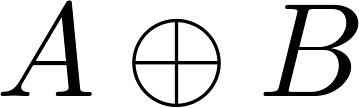 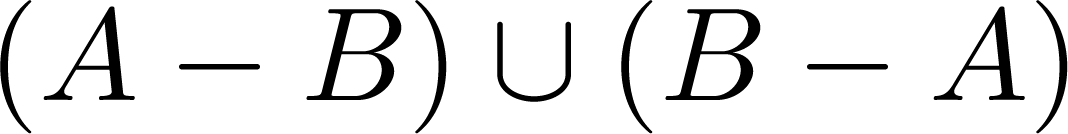 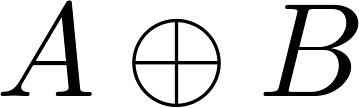 U
A
B
Venn Diagram
33
Set Identities
Identity laws
                                           
Domination laws
                                            
Idempotent laws
                                           
Complementation law
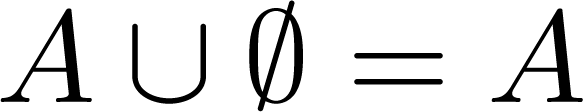 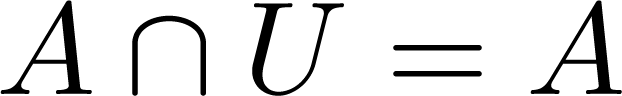 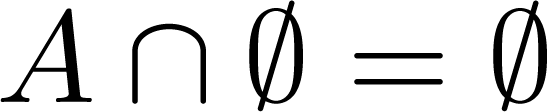 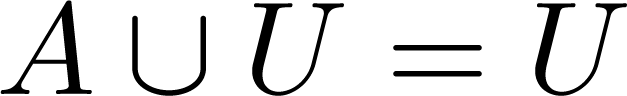 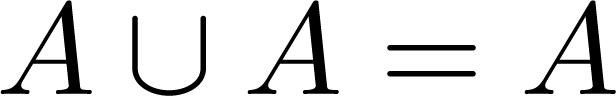 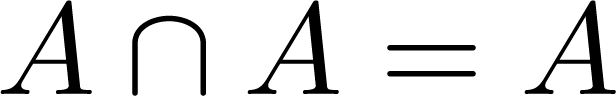 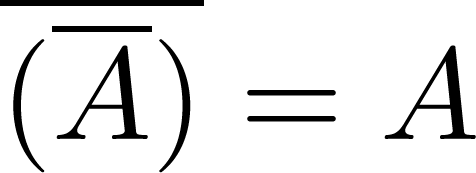 Continued on next slide 
34
Set Identities
Commutative laws
                                           
Associative laws
    
                                                                         
Distributive laws
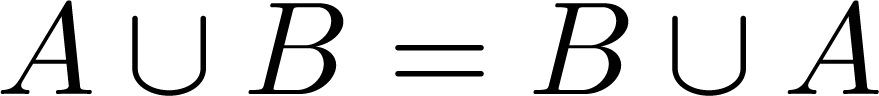 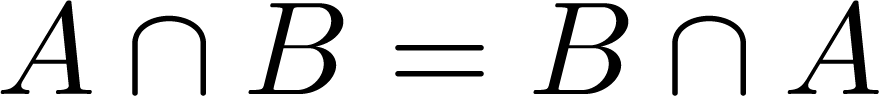 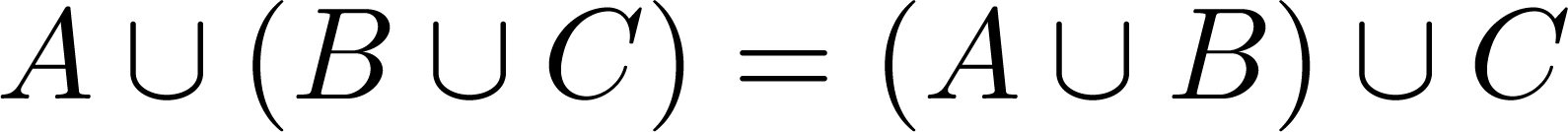 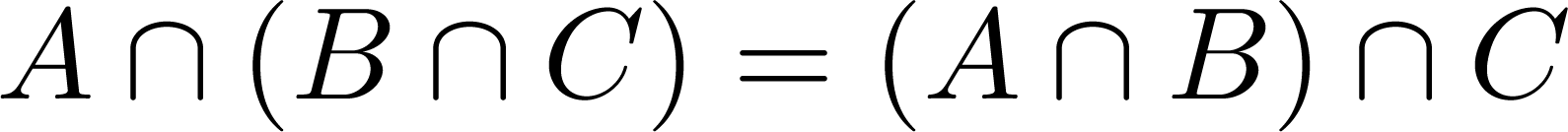 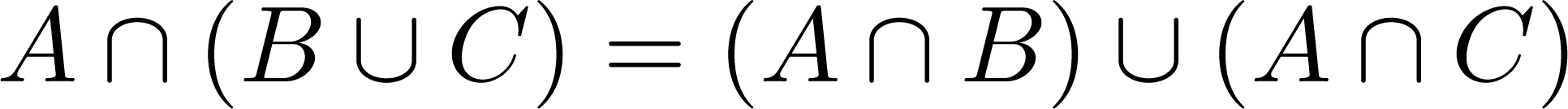 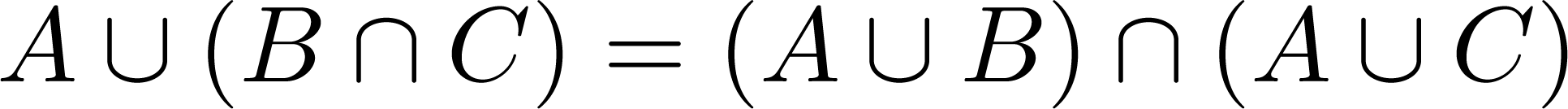 Continued on next slide 
35
Set Identities
De Morgan’s laws

                                 
Absorption laws
    
                                                                         
Complement laws
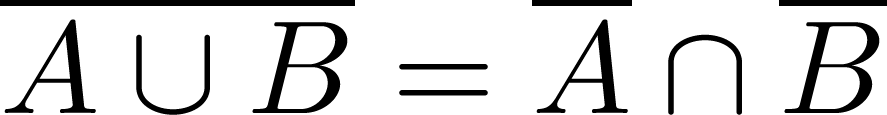 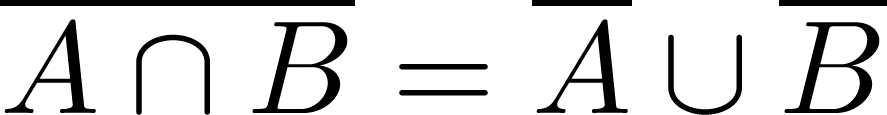 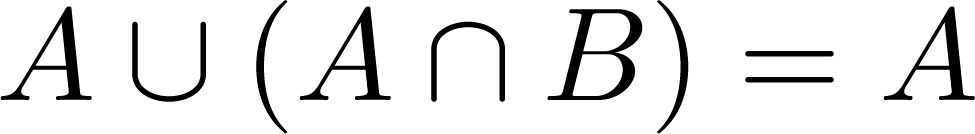 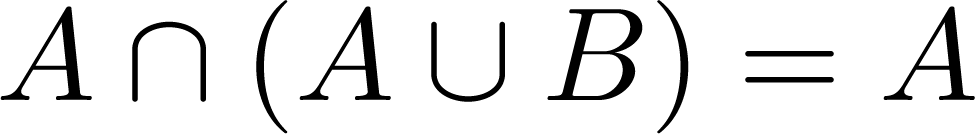 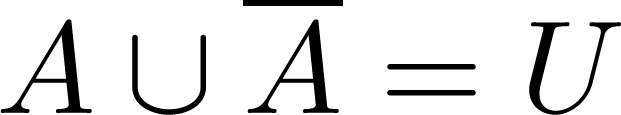 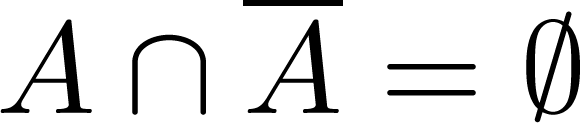 36
Proving Set Identities
Different ways to prove set identities:
Prove that each set (side of the identity) is a subset of the other.
Use set builder notation and propositional logic.
Membership Tables: Verify that elements in the same combination of sets always either belong or do not belong to the same side of the identity.  Use 1 to indicate it is in the set and a 0 to indicate that it is not.
37
Proof of Second De Morgan Law
Example: Prove that
Solution:   We prove this identity by showing that:
  
        1)                                           and

     
         2)
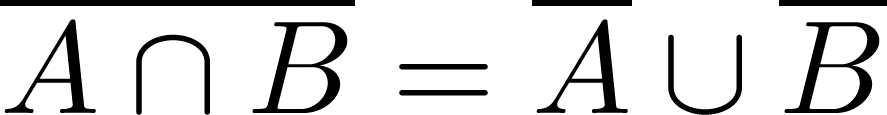 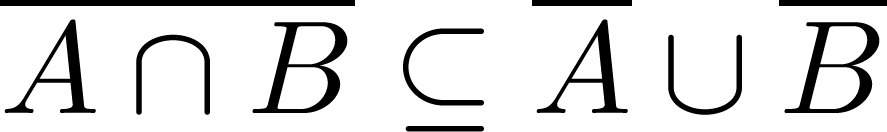 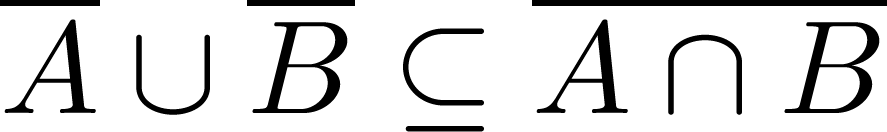 Continued on next slide 
38
Proof of Second De Morgan Law
These steps show that:
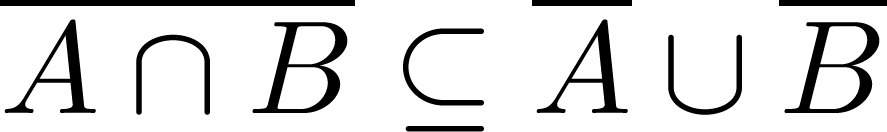 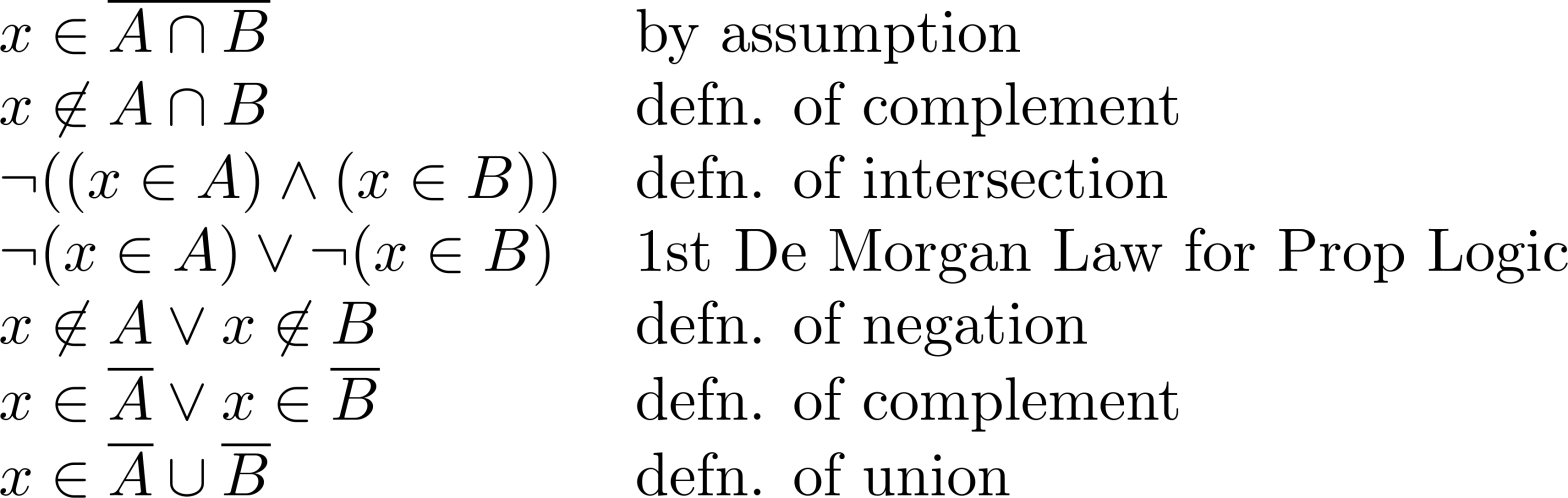 Continued on next slide 
39
Proof of Second De Morgan Law
These steps show that:
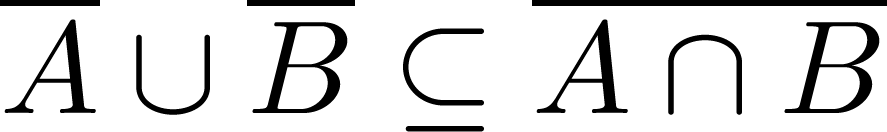 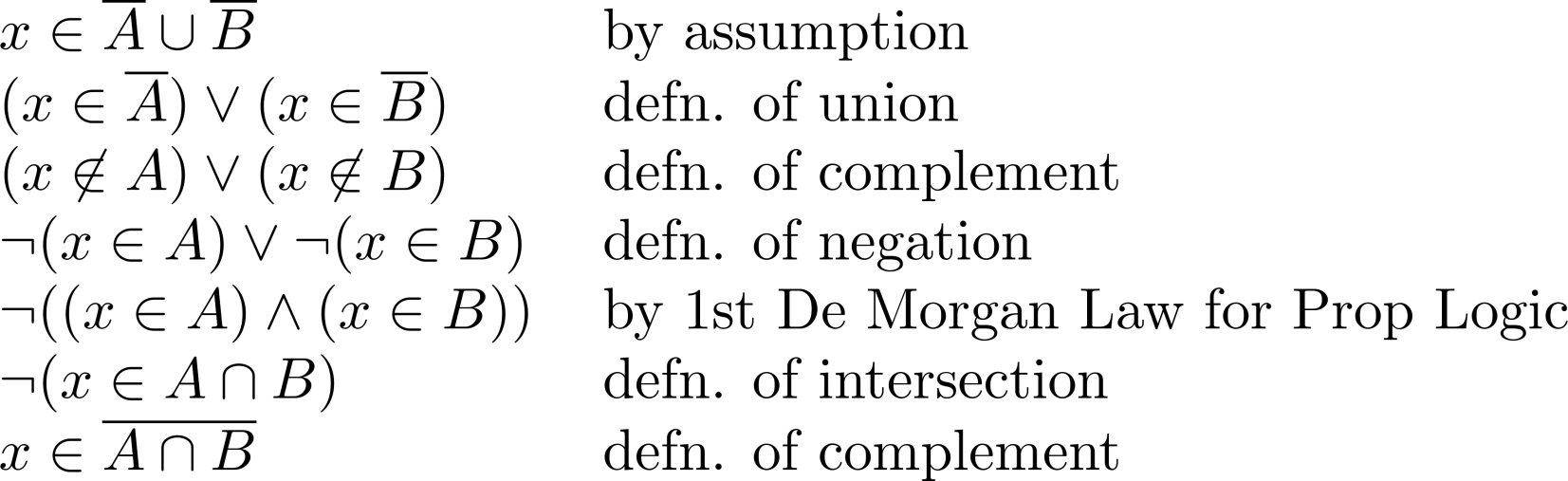 40
Set-Builder Notation: Second De Morgan Law
41
Membership Table
Example:
Construct a membership table to show that the distributive law holds.
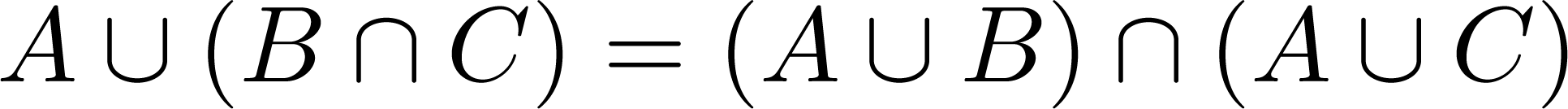 Solution:
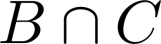 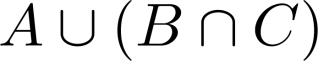 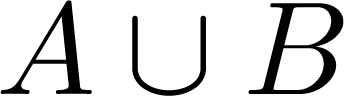 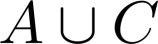 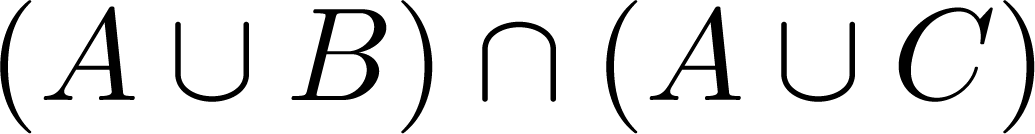 42
Generalized Unions and Intersections
Let A1, A2 ,…, An be an indexed collection of sets.
    We define:

   
   These are well defined, since union and intersection are associative.
For i = 1,2,…, let Ai  = {i, i + 1, i + 2, ….}. Then,
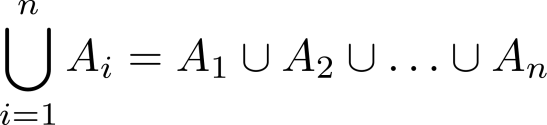 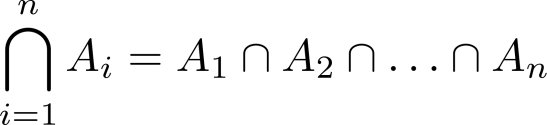 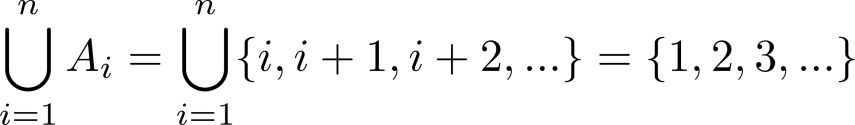 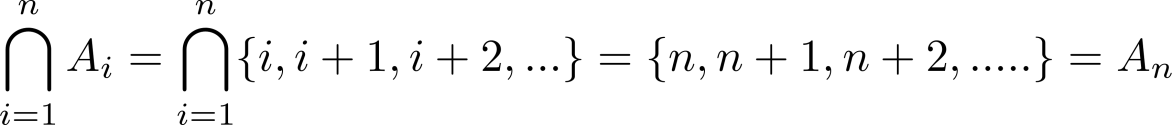 43